Programming Ideas Simplified
ConditionSwitches Between Actions
Terms and conditions of use are on the last slide
Revising Loops
stand
loop 4 times
	wave
	bow
sit
A loop is a set of instructions that are repeatedAll loops can
Can replace a sequence where there is a pattern.
Has a flow of control 
Can be used in an algorithm or in programming
A count-controlled-loop 
Is controlled by the number 
Ends after the number of repeats are complete
Is called a repeat loop in Scratch programming
An indefinite infinite loop
Is indefinite because we do not know how many times it will repeat or when it will end
X4
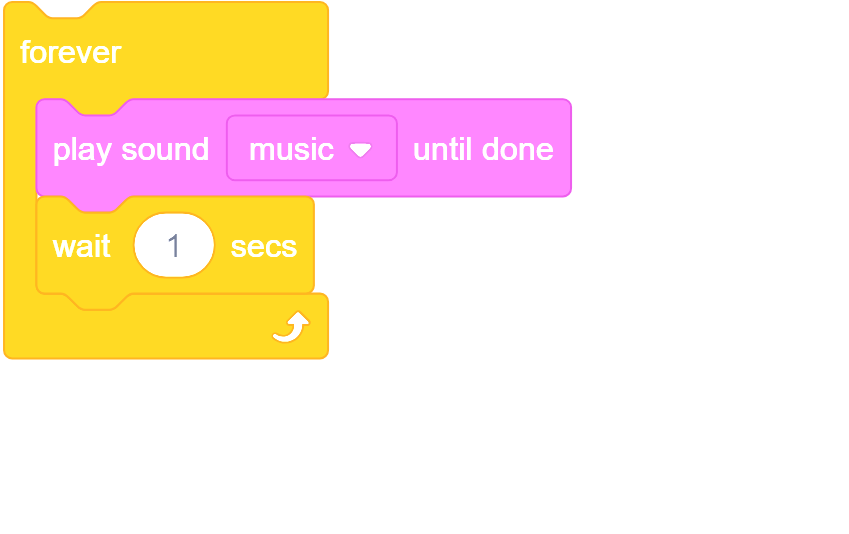 Condition-starts-action revision
If you are hungry 
	put your hand up
Do you remember these?
Condition-switches-between-actions
If you are hungry 
	put your hand up
Else
	Smile sweetly
Condition-switches-between-actions
If you are hungry 
	put your hand up
Else
	Smile sweetly
The action is indented to show that the action only happens if the condition is met / true
This action is indented to show that the action only happens if the condition is NOT met / false
Acts like a switch
If you are hungry 
	put your hand up
Else
	Smile sweetly
If and else act like a switch if the condition is true if the condition is false
It can never be both it is either true of false
Condition-switches-between-actions
stand
If you like drawing	
	bow slowly
Else
	wave
Sit
Act out this everyday algorithm
Condition-switches-between-actions
stand
If you like drawing	
	bow slowly
Else
	wave
Sit
What actions are NOT affected by the condition?
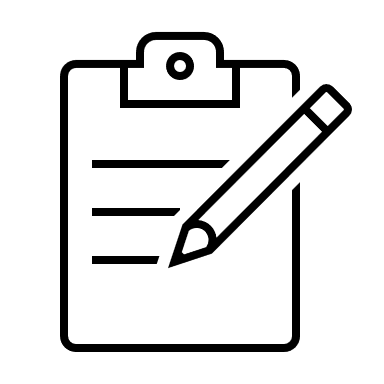 Condition-switches-between-actions
stand
If you like drawing	
	bow slowly
Else
	wave
Sit
What actions are NOT affected by the condition?
Condition-switches-between-actions
stand
If you like drawing	
	bow slowly
Else
	wave
Sit
What actions are  affected by the condition?
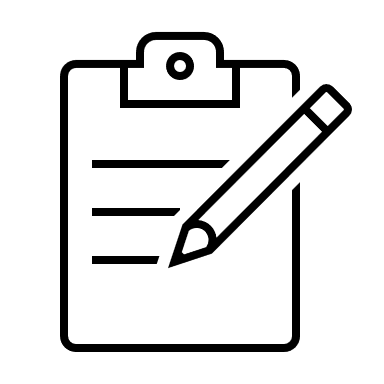 Condition-switches-between-actions
stand
If you like drawing	
	bow slowly
Else
	wave
Sit
What actions are  affected by the condition?
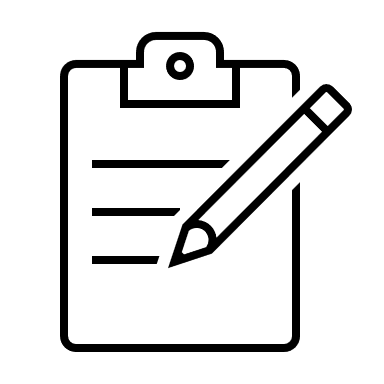 Condition-switches-between-actions
stand
If you like drawing	
	bow slowly
Else
	wave
Sit
How many times will the condition be checked?
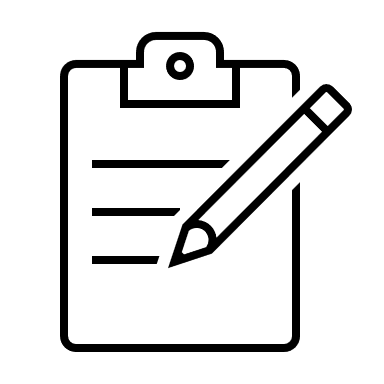 Condition-switches-between-actions
stand
If you like drawing	
	bow slowly
Else
	wave
Sit
How many times will the condition be checked?
Once only
Condition-switches-between-actions
Now write your own everyday algorithm that uses condition switches between actions
If you like drawing	
	bow slowly
Else
	wave
Can your neighbour act it out?
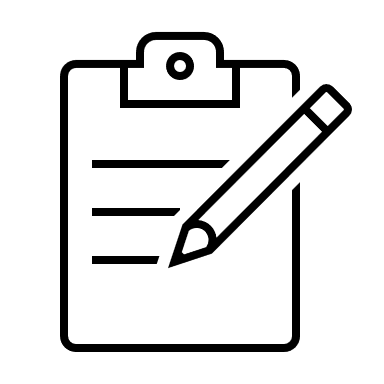 One mark if it makes sense
One mark if each section is on a new line
One mark if you indent the actions
Flow of control
stand
If you like drawing	
	bow slowly
Else
	wave
Sit
Dots show actions

Diamond shows the condition

Blue path is one you take if you do NOT like drawing

Orange path is one you take if you DO like drawing

Everyone sits at the end
Flow of control
Laugh loudly
If you like programming	
	wave
	tap head
Else
	groan loudly once
Do 3 times
	lift both arms
	lower both arms
Act out this everyday algorithm
Flow of control
Laugh loudly
If you like programming	
	wave
	tap head
Else
	groan loudly once
Do 3 times
	lift both arms
	lower both arms
Draw the flow of control. Do not forget to draw the count controlled loop at the bottom
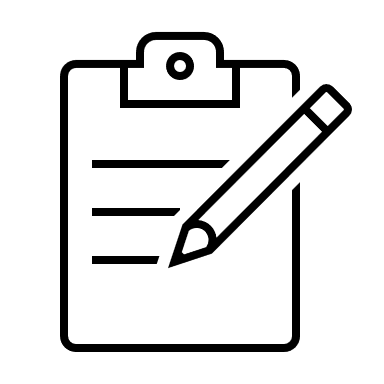 Flow of control
Laugh loudly
If you like programming	
	wave
	tap head
Else
	groan loudly once
Do 3 times
	lift both arms
	lower both arms
Line at top (1 mark)



Two dots on one side only (1 mark)

One dot on other side (1 mark)



Loop line (1 mark)
3x (1 mark)
Two dots in loop(1 mark)
Loop is left with arrow (1 mark)
3x
Condition-switches-between-actions in code
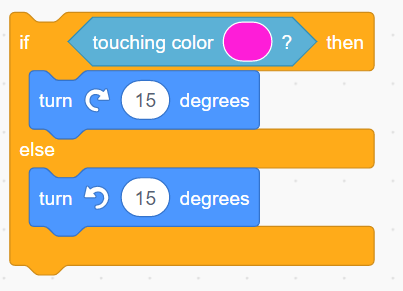 Condition-switches-between-actions in code
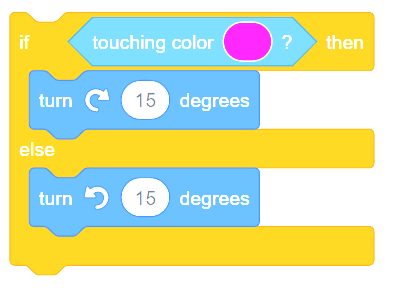 Condition-switches-between-actions in code
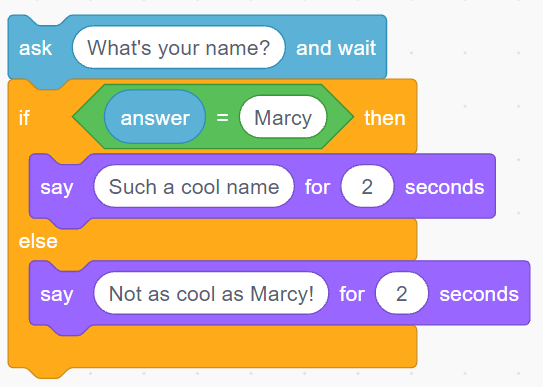 Condition-switches-between-actions in code
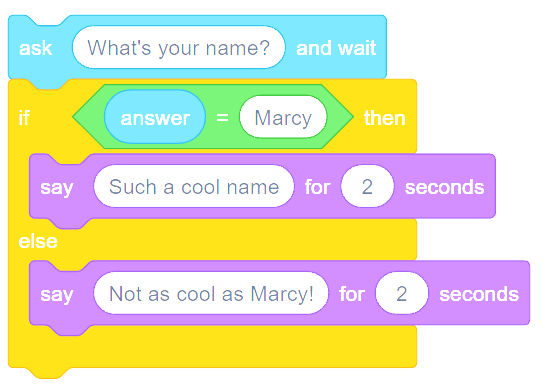 Conditional Selection Knowledge
A condition is a state we can check to see if it is true or false
Conditions
Starts with an if 
Only checked once unless they are in a loop
Two possible pathways True and False
Are only checked when reached in flow of control
Actions can be started by conditions being true or false
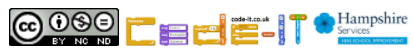 ©HIAS
Terms of use
Slides are provided in PDF and PowerPoint Formats and teachers who purchased the book are authorized to adapt the resources within their school or on closed learning platforms such as Seesaw, Google Classroom or Teams as long as they are not shared outside the school community.

Further book resources can be found here
https://computing.hias.hants.gov.uk/course/view.php?id=51